Кафедра общественного здоровья и здравоохранения
 Дисциплина «Доказательная медицина»


Лекция № 3. Основы выбора методов сравнения двух групп медицинских данных.



Доцент кафедры ОЗиЗ, к.ф.м.н. 
Аршукова Ирина Леонидовна
 

Красноярск, 2019
Цель лекции овладеть навыками трактовки информации:
о сравнении групп медицинских данных
Сравнение
Примеры:
сравнение данных клинического испытания по опытной и контрольной группе
сравнение показателей крови до лечения с этими же показателями после по группе пациентов
Сравнение двух групп
Непараметрические
методы
Параметрические
методы
Основаны на сравнении параметров 
нормального распределения – М и σ
Более точные
Параметрические методы
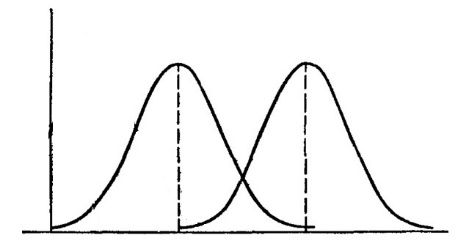 М2
М1
Критерий Стьюдента – сравнение М
Критерий Фишера – сравнение σ
Условия применения параметрических методов
1. Количественные данные
3. Нормальное распределение в обеих группах
Нормальность распределения – проверяется по критерию Колмогорова-Смирнова или критерию Шапиро-Уилка.
Критерий Стьюдента
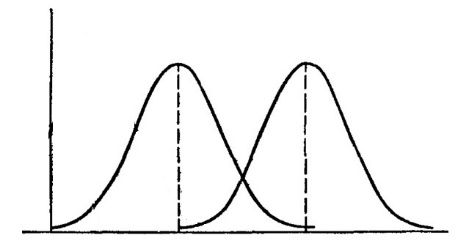 М2
М1
Критерий Стьюдента
парный
двухвыборочный
данные независимые
данные зависимые
(связанные)
Пример использования критерия Стьюдента для независимых данных
тувинцы
хакасы
европеоиды
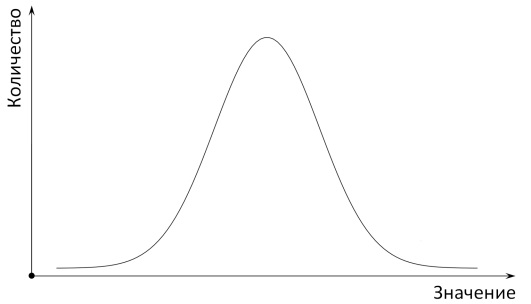 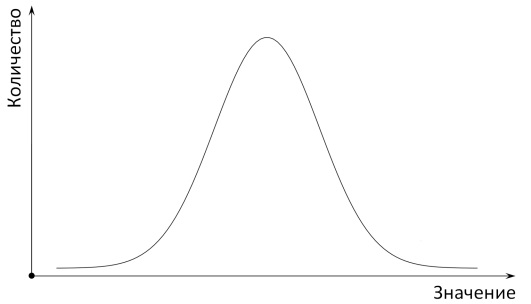 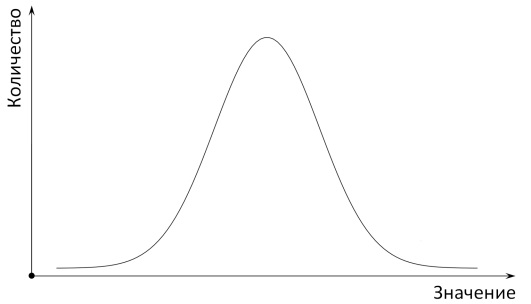 1. Количественные данные
3. Нормальное распределение в группах
Критерий Стьюдента
Для независимых данных:
Европеоиды-хакасы
Критерий Фишера
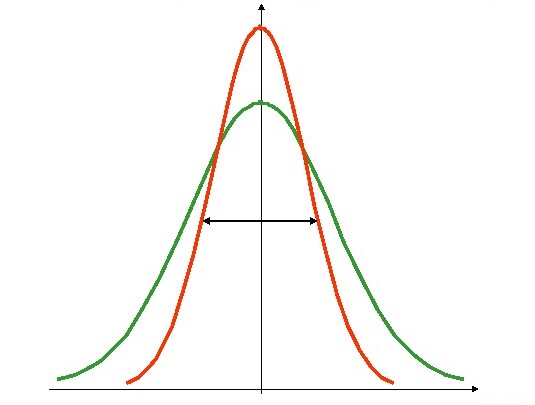 Сравнение двух групп
Непараметрические
методы
Параметрические
методы
1. Количественные данные
Качественные 
данные
3. Нормальное распределение 
в группах
Данные порядковые или данные количественные,
но нарушается одной из условий для параметрических 
методов
Непараметрические методы
Ранговые критерии
Критерий Вилкоксона
Критерий Манна-Уитни
Критерий Манна-Уитни
ЧСС в двух группах детей
64
14      3      15      16     11     5
x(2-3 года): 102, 87, 105, 110, 99, 90 (nx=6) 

y(4-5 лет): 98, 100, 88, 92, 83, 95, 100, 92, 85, 94 (ny=10)
72
10    12.5   4     6.5    1     9    12.5   6.5    2     8
Вариационный ряд и ранги:
83, 85, 87, 88, 90, 92, 92, 94, 95, 98, 99, 100, 100, 102, 105, 110 
 1     2       3     4      5    6.5  6.5    8      9     10   11    12.5  12.5    14      15      16
Насчитывают параметры U. Сравнивают с критическим табличным
значением.
Сравнение двух групп
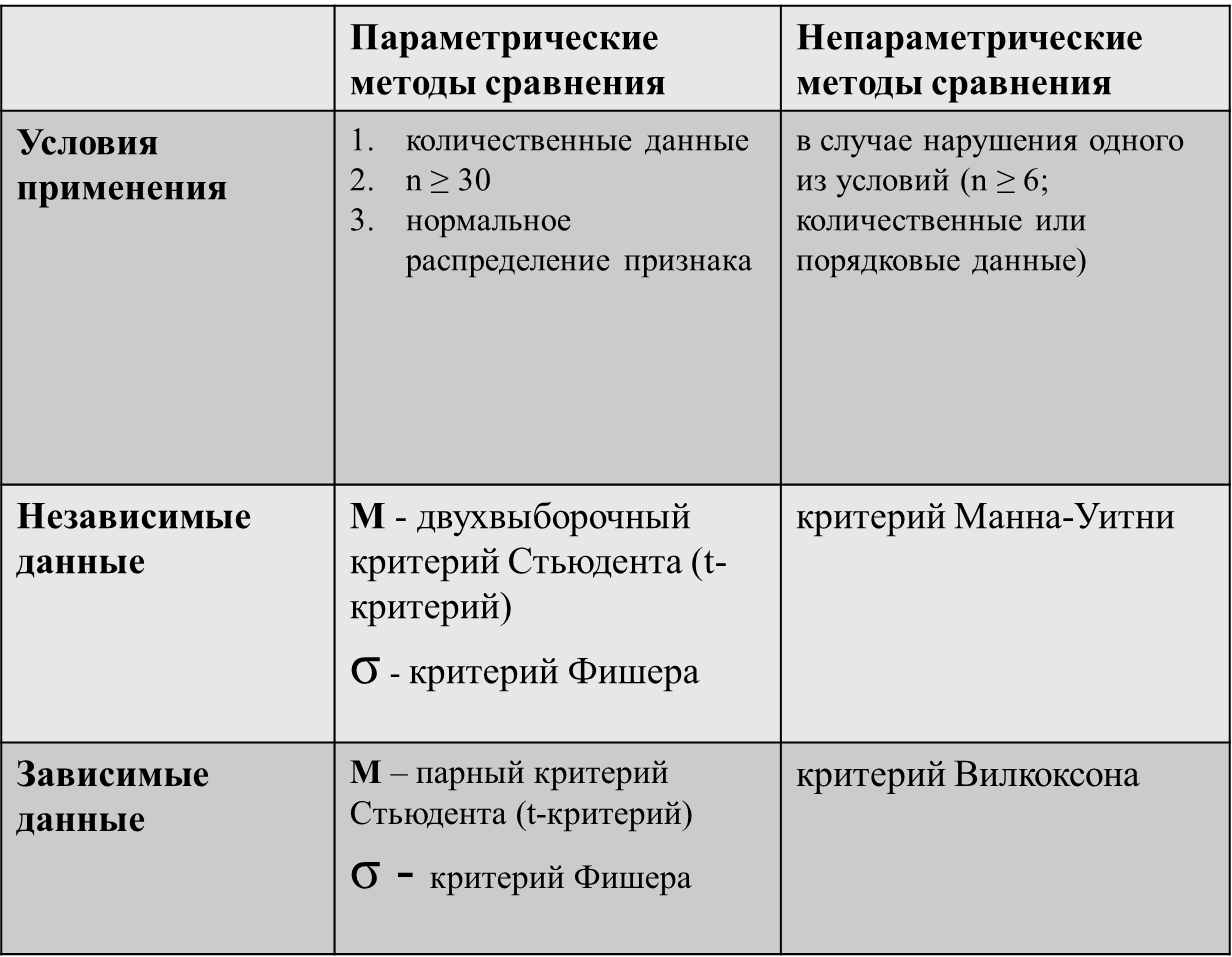 Благодарю за внимание